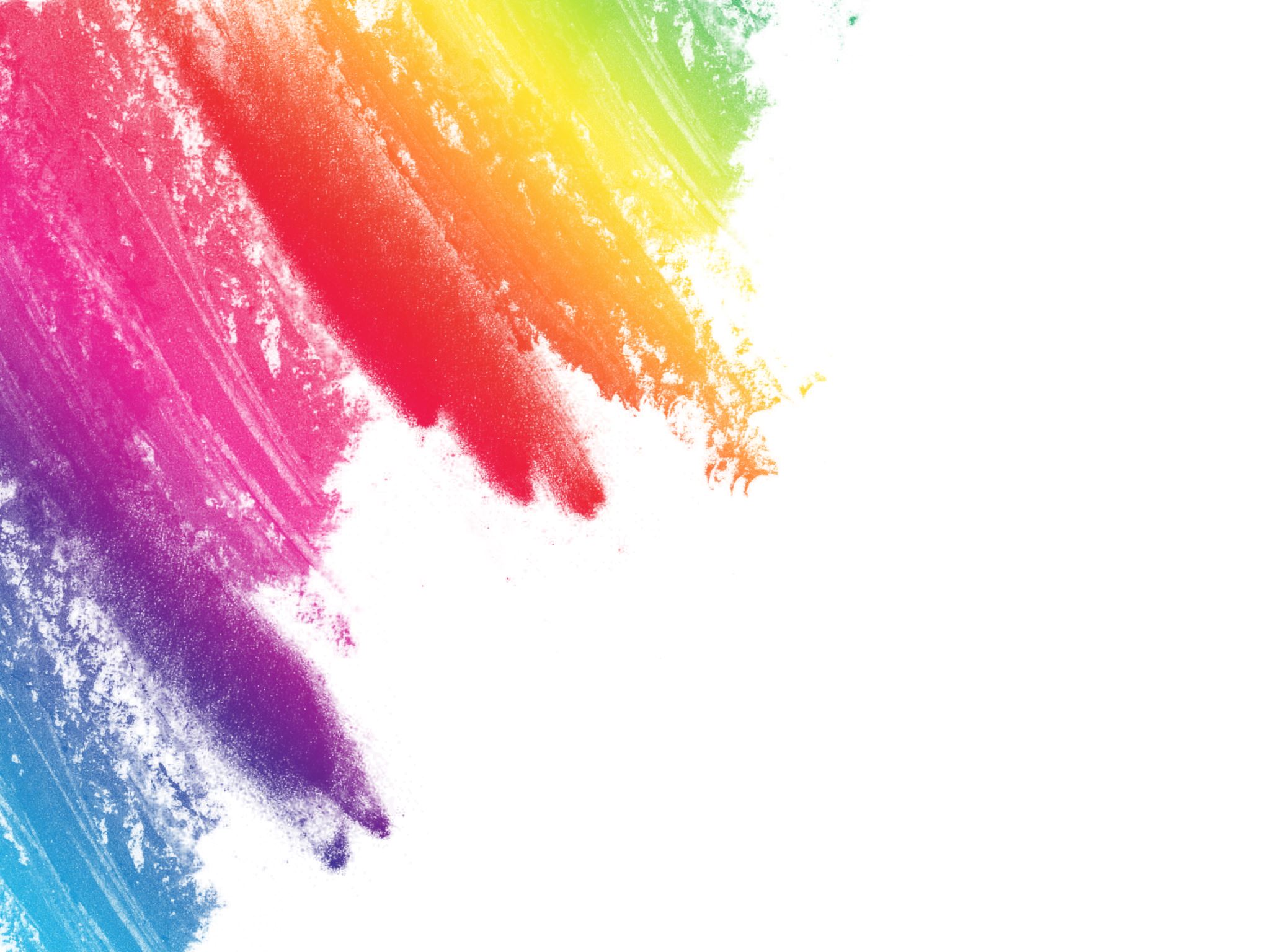 Trajet 2023Cap-Chat à Gros-Morne70,9 Km sans les options76,7 Km avec les options